Ата-аналарға кеңес беру пункті        Ашылған уақыты: 15.04. 2025 жыл    ҚҰРМЕТТІ АТА-АНАЛАР!     Байнассай жалпы негізгі білім біретін мектебі «Балапан» шағын орталық        базасынан құрылған ата-аналар үшін тегін     кеңес беру пункті  жұмыс жасайды.                                                                              БІЗ СІЗДЕРДІ КЕҢЕС БЕРУ ПУКТІНДЕ КҮТЕМІЗ     Байнассай ауылы, Богенбай батыр көшесі, 7
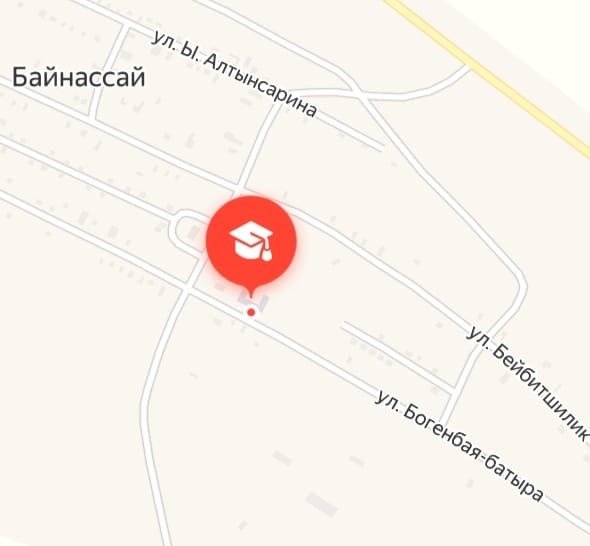 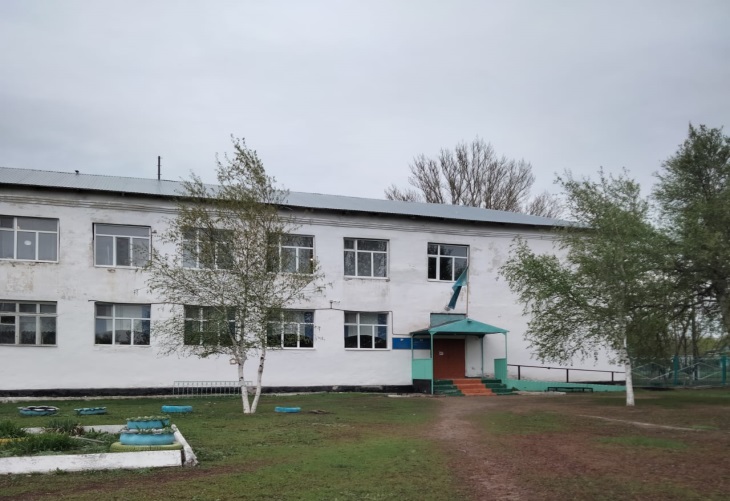 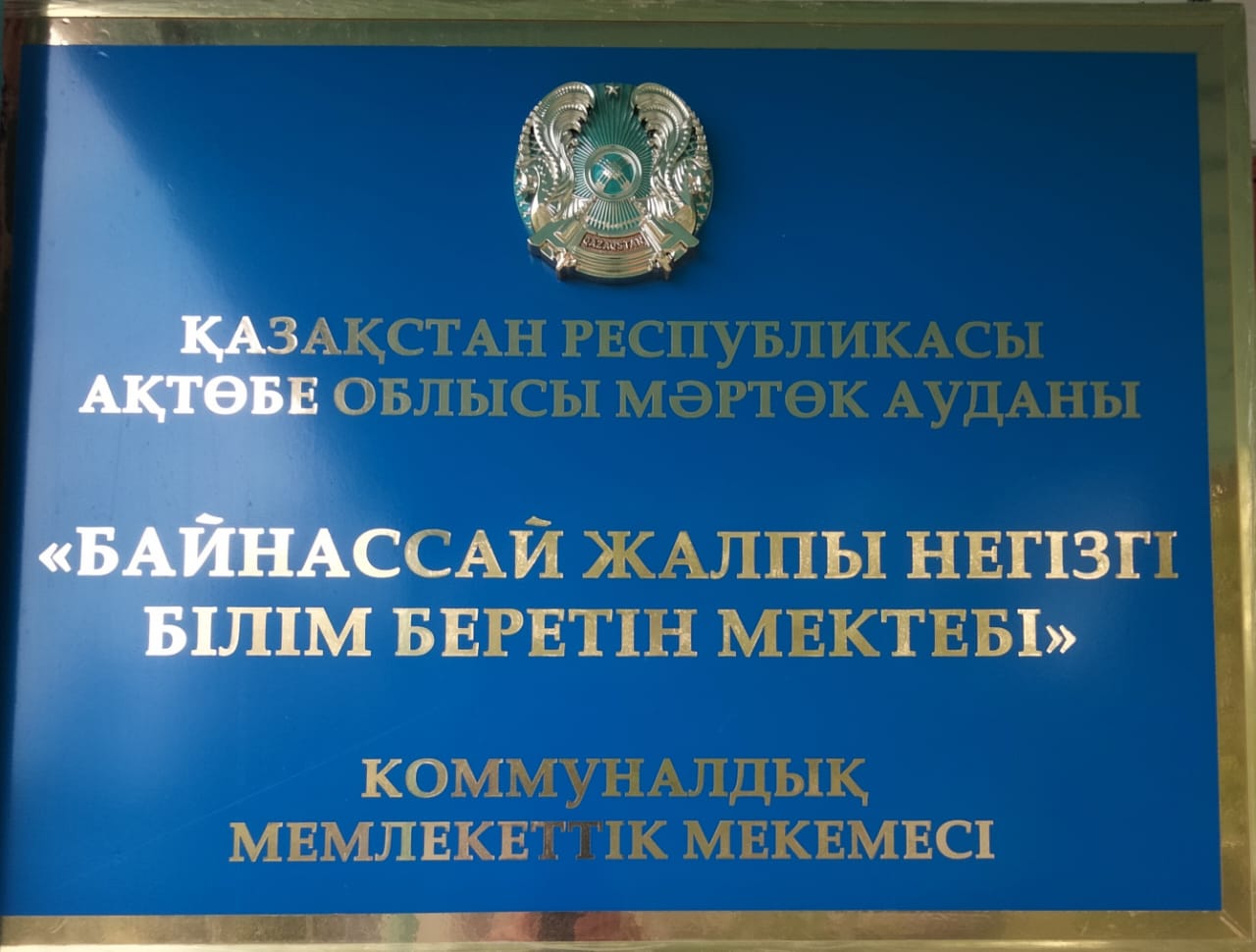 Ата-аналарға кеңес беру пункті Қазақстан Республикасы Үкіметінің 2023жылғы                    28 наурыздағы №249 қаулысымен бекітілген Қазақстан Республикасында мектепке дейнгі, орта, техникалық және кәсіптік білім беруді дамытудың 2023 -2029 жылдарға арналған тұжырымдамасының 1 –индикаторының 5 – тармағын орындау және Ақтөбе облысы білім басқармасының 2025 жылғы 12 наурыздағы № 120 бұйрығын басшылыққа ала отырып, мектеп жасына дейінгі балаларды үйде тәрбиелеп отырған ата-аналарға (занды өкілдеріне) кенес беру, онын ішінде ерекше білім беруді кажет ететін балалармен жұмыс жасау құзыреттілігін арттыру үшін ата-аналарға арналған консультациялық пункт қызметын ұйымдастыру маұсатында «Ақтөбе облысының білім басқармасы Мәртөк ауданының білім бөлімі» ММ-нің 2025 жылғы  15 сәуірдегі № 340 бұйрығы негізіндеАТА-АНАЛАРҒА КЕҢЕС БЕРУ ПУКТІНІҢ МАҚСАТЫ:мектеп жасына дейінгі балаларды үйде тәрбиелеп отырған отбасыларға диагностикалық, консультациялық және әдістемелік көмек көрсету.АТА-АНАЛАРҒА КЕҢЕС БЕРУ ПУКТІНІҢ НЕГІЗГІ МІНДЕТТЕРІмектеп жасына дейінгі баланы тәрбиелеу, оқыту және дамыту мәселелері бойынша ата-аналарға (заңды өкілдерге)   көмек көрсету; - мектеп жасына дейінгі балаларды үйде тәрбиелеп отырған отбасыларға әдістемелік, диагностикалық және консультациялық көмек ұйымдастыру; - Мектепке дейінгі жалпы білім беру бағдарламасын іске асыратын Байнассай ЖНББМ  «Балапан» шағын- орталық, ата-аналарға (заңды өкілдерге) және балаларды тәрбиелеуді қолдау мен дамытуға мүдделі басқа ұйымдарға; -балалардың физикалық, психологиялық және әлеуметтік дамуындағы әртүрлі ауытқулардың кешенді профилактикасын жүргізу.
ЕГЕР СІЗДЕ АТА-АНАЛАРҒА КЕҢЕС БЕРУ ПУКТІНЕ БАРУ МҮМКІНДІГІ БОЛМАСА  Сіз 8 (71331) 26-3-20 телефоны бойынша қызықтыратын сұрақтарыңызды қоя аласыз телефон арқылы сөйлескен кезде «  пункт маманына жазылу «қоңырауының мақсатын  хабарлаңыз. Сондай –ақ  ата аналар  novomihaylovskaya.ssh@mail.ru қашықтан хабарласа алады, консультативтік пункт маманына ескертумен. Ата-аналар біздің балабақшаның веб-сайты арқылы кеңес ала алады  https://baynasai.martuk.edu.kz/kz/ кеңестер  беру пункті" жұмыс жоспарына сәйкес жарияланадыНАЗАРЛАРЫҢЫЗҒА!Кеңес беру пуктінің мамандарынан кеңесін алу үшін өтініш беруші өзінің ата-ана мәртебесін растайтын жеке басын куәландыратын құжатты ұсынуы тиіс.
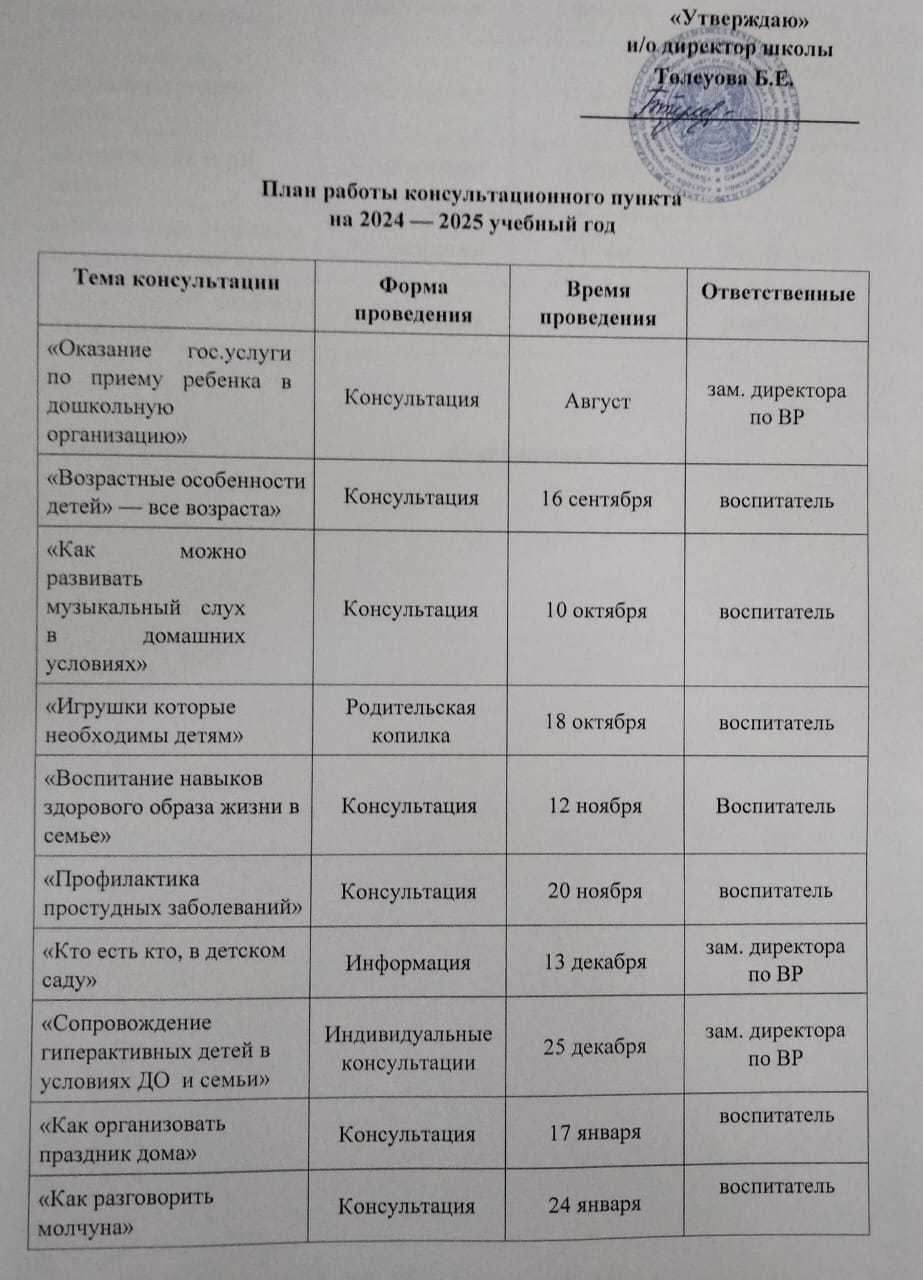 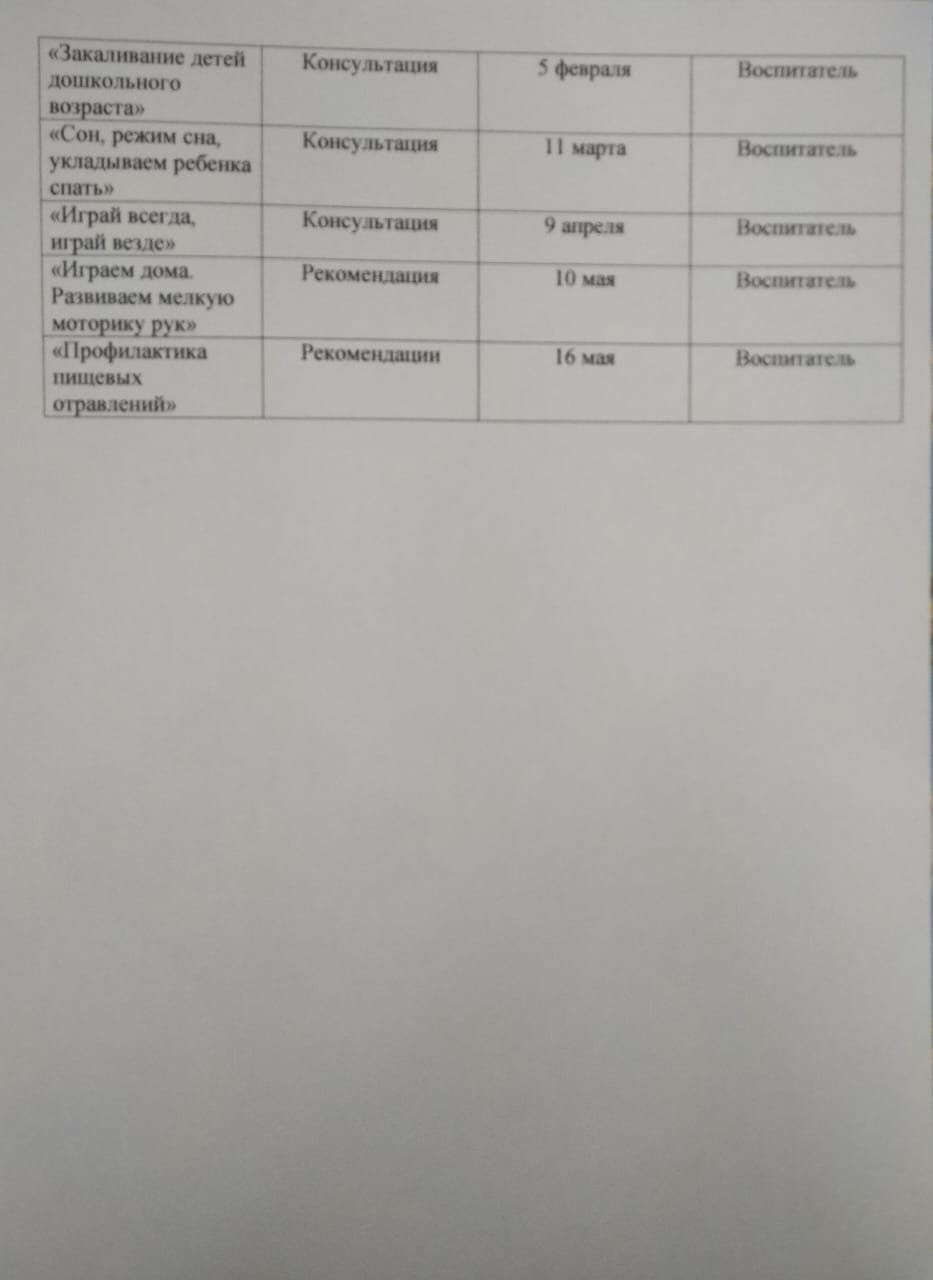 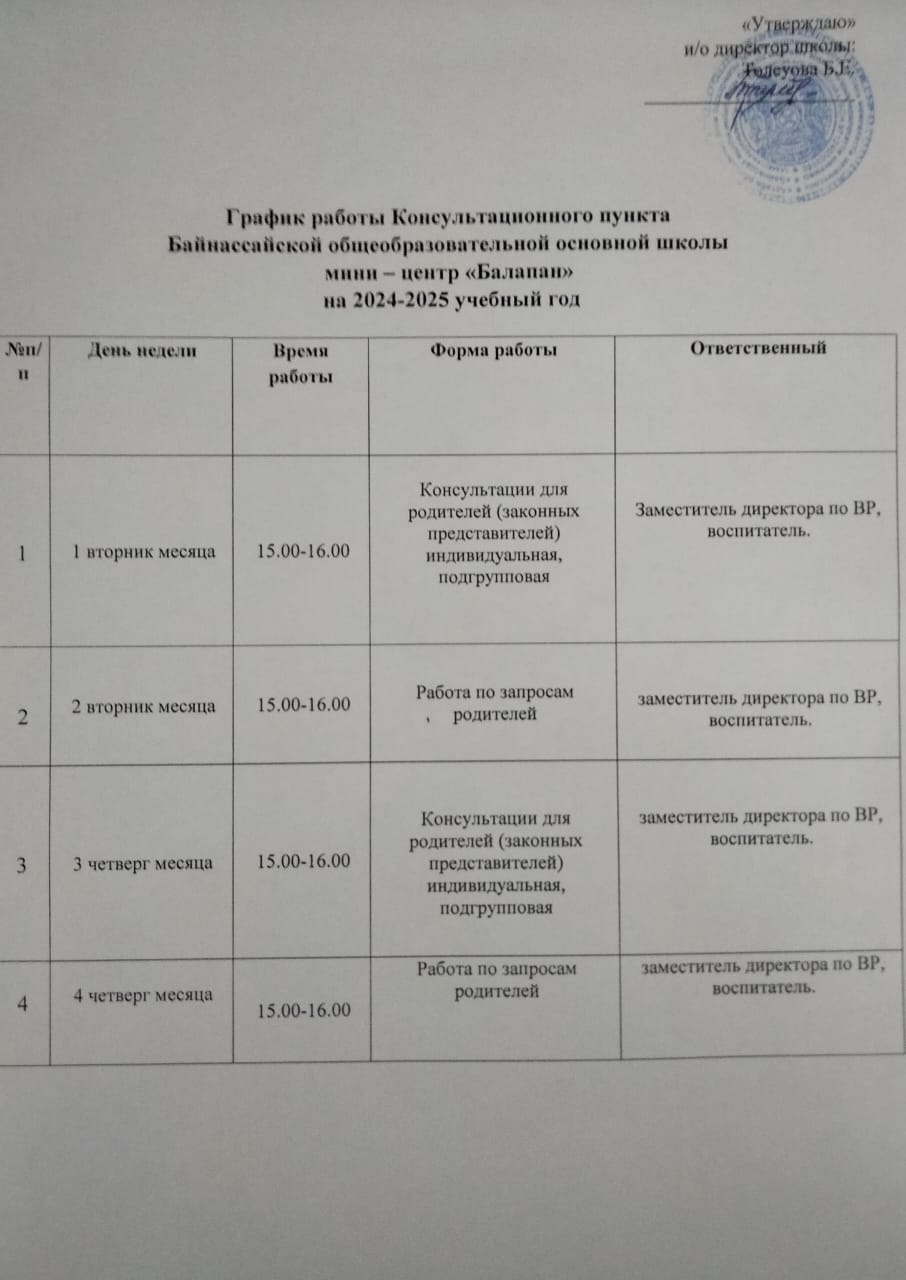 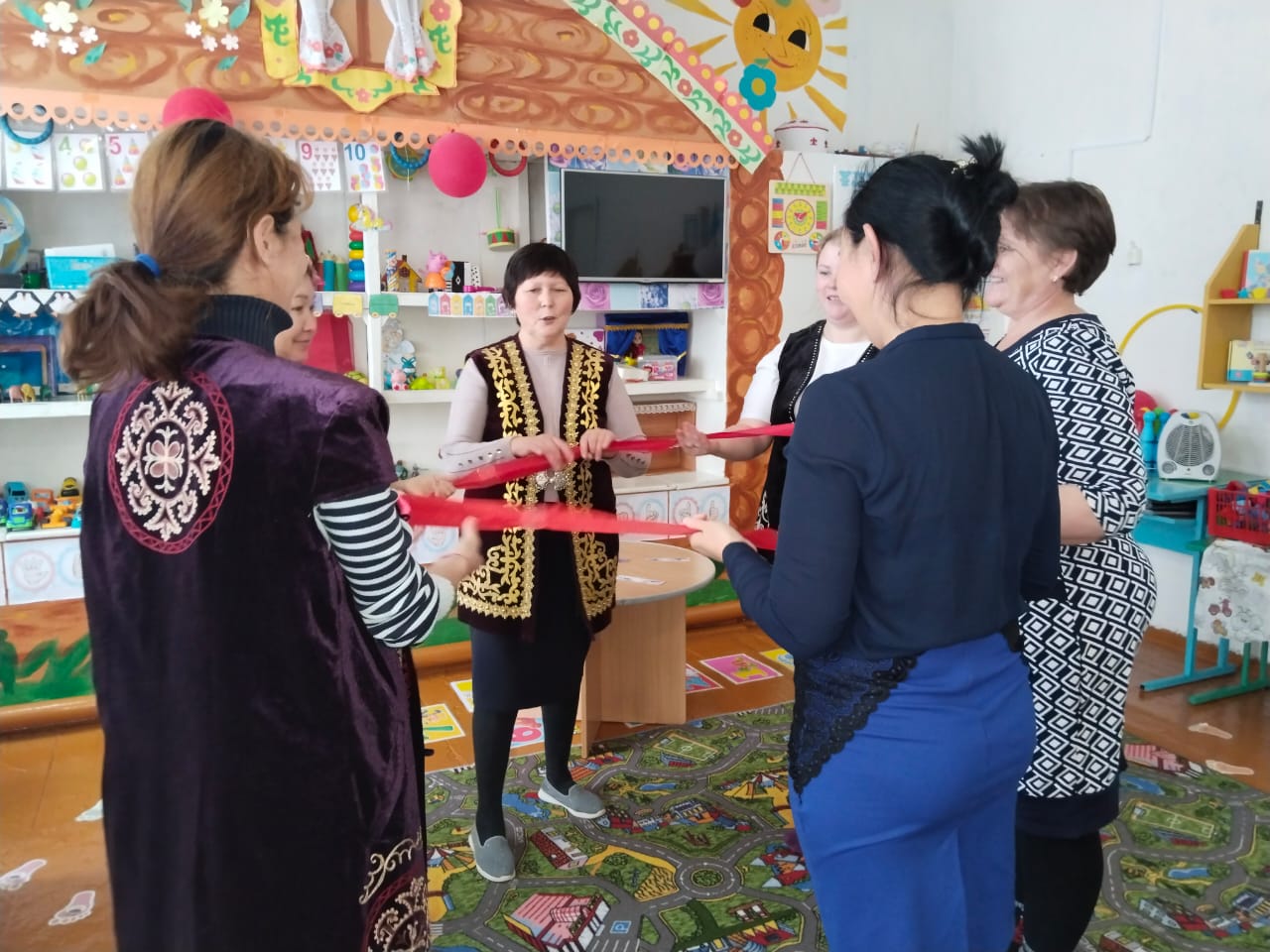 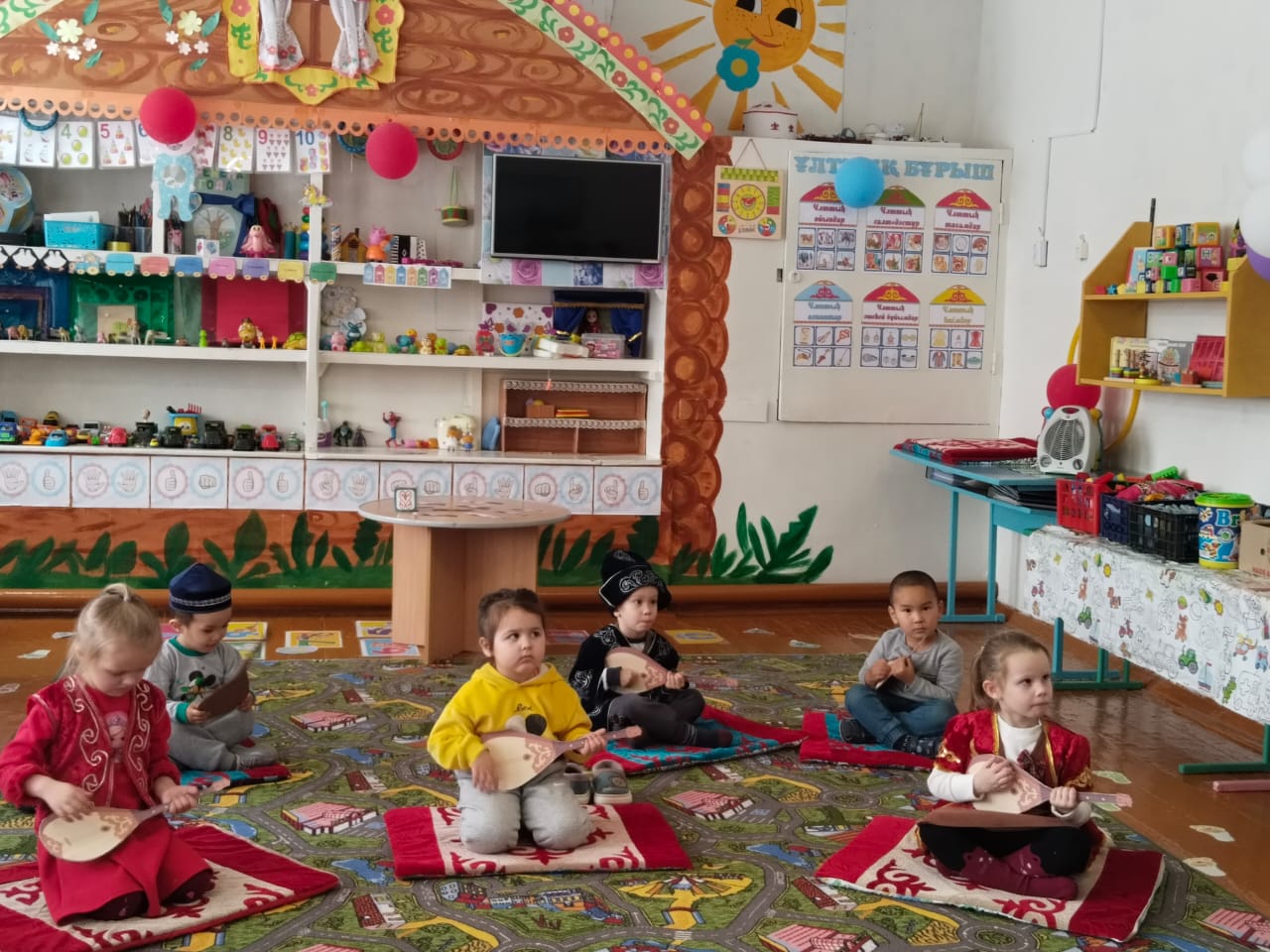 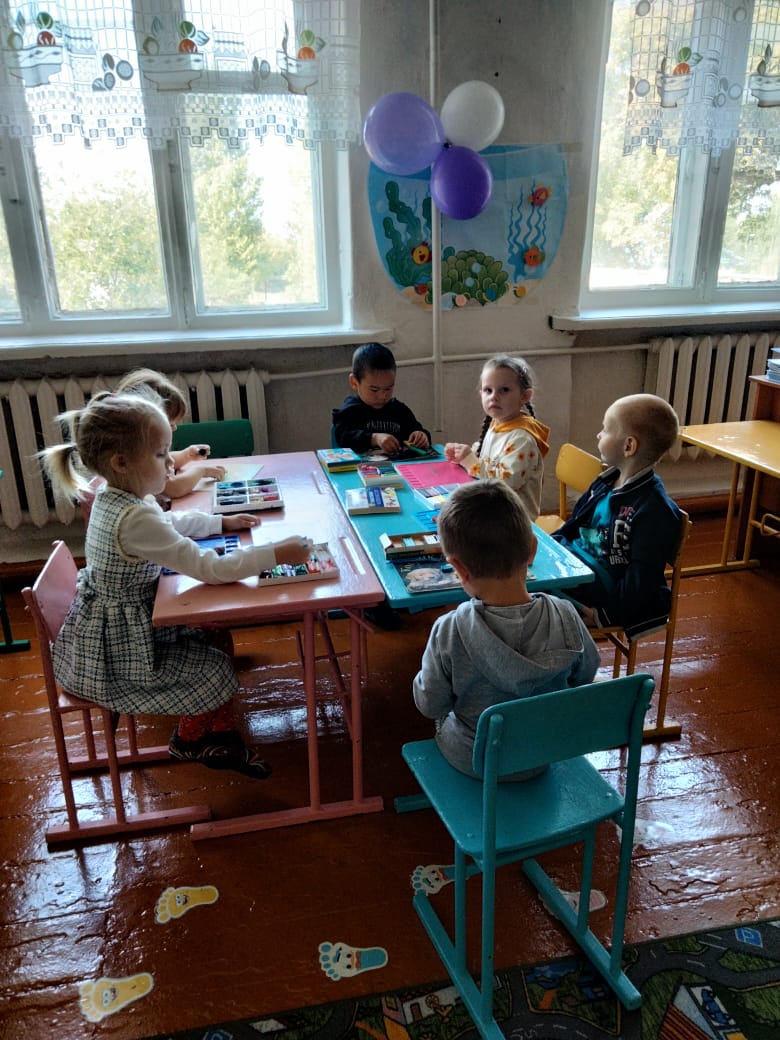 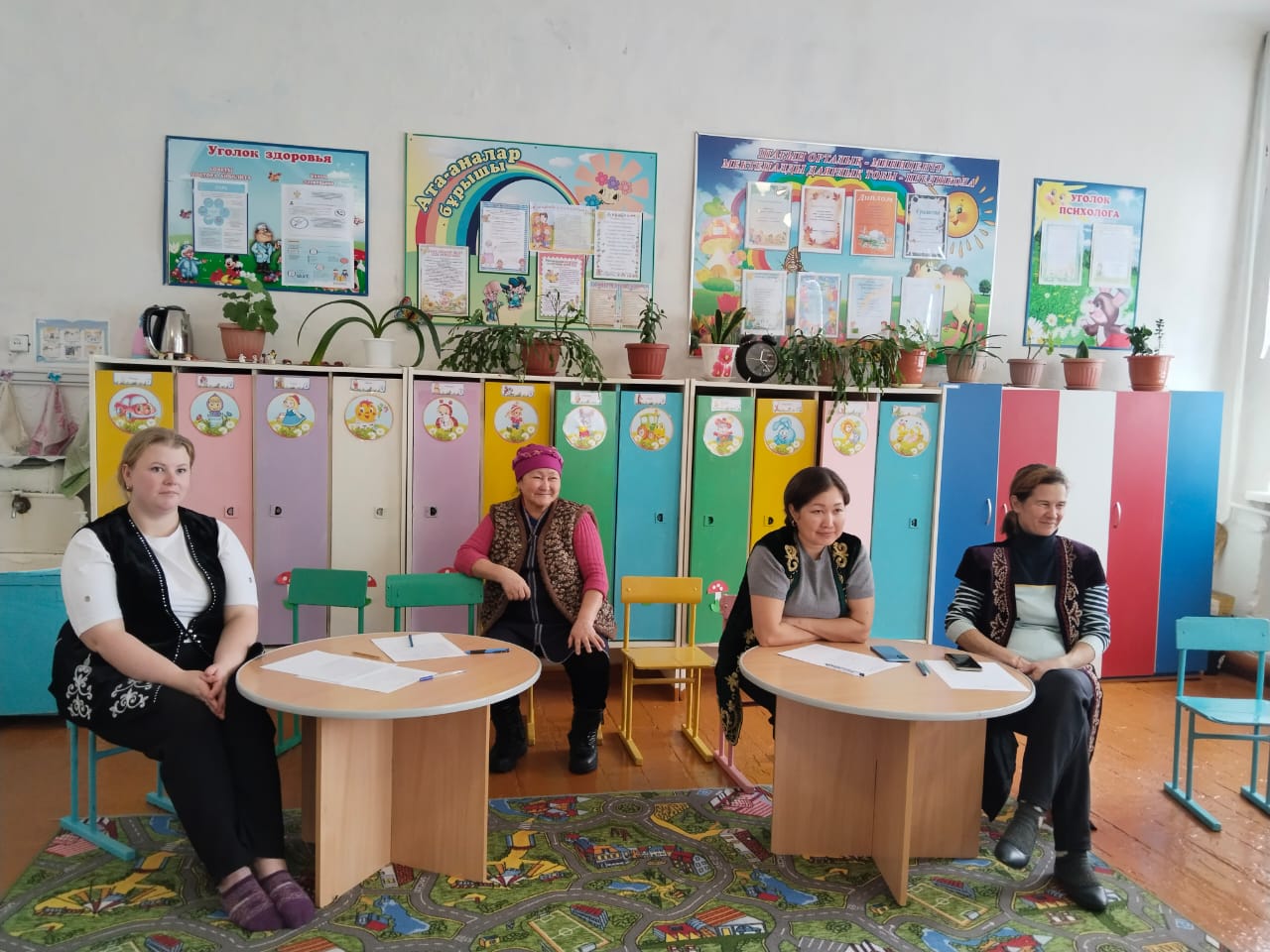